گربه های بامزه
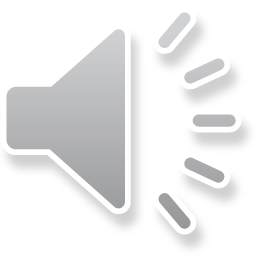 نازی
خیلی خوشگلن نه؟
شبیه گارفیلده
خوشگل تر از این دیده بودید
اینم اخریش امیدوارم لذت برده باشید
تااخر گوش کنید